C. P. Holbølls Plads
Ekstraordinært afdelingsmøde tirsdag d. 22. juni 2021
Velkommen
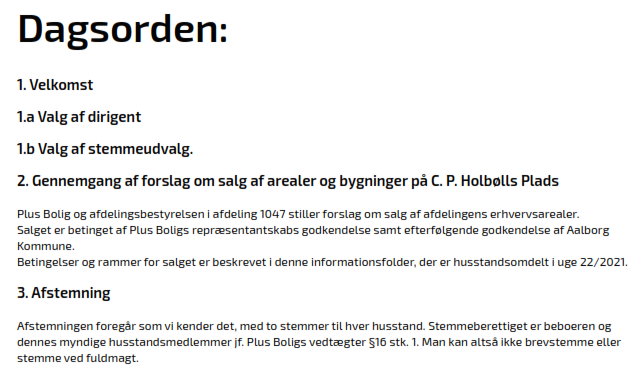 At bo i et alment boligselskab
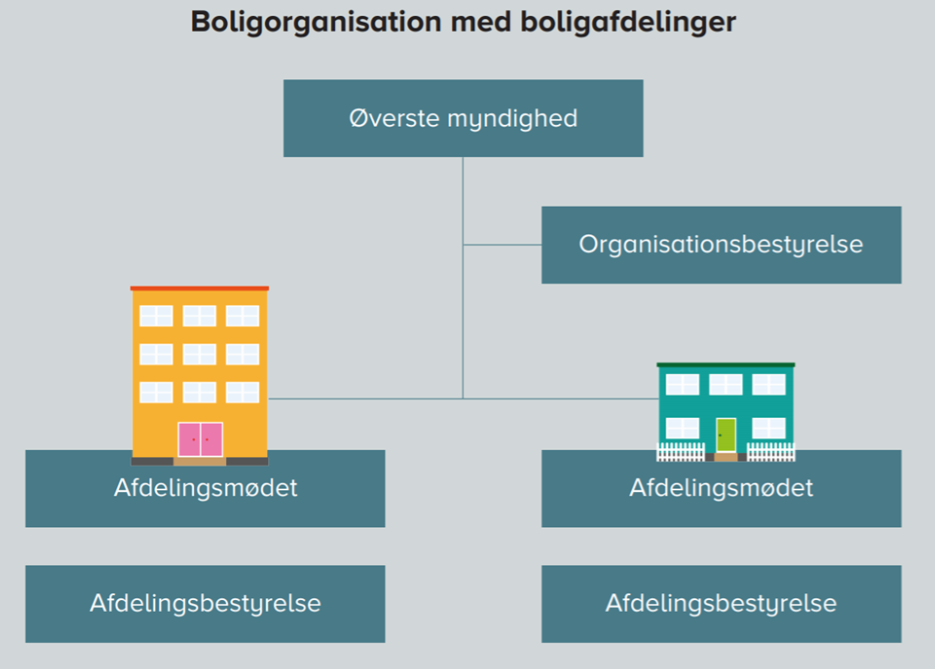 Boligorganisationen Plus Bolig administrere på baggrund af rammer vi får af 
Repræsentantskabet
Organisationsbestyrelsen
Afdelingsmødet 
Afdelingsbestyrelsen
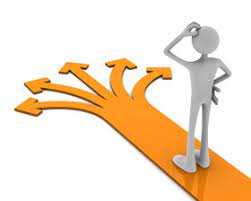 Tilbageblik
Født med erhvervslokalerne 
Tilskud til afdelingen – lavere husleje 
Drift og vedligeholdelse 
Brugsen opsiger lejemål
2018
Alternativer 
Forsøg og afsøgning af markedet for genudlejning 
Stort behov for renovering – gamle og slidte lokaler, økonomisk byrde for afdelingen 
Udviklingen af området 
 Aalborg kommune – nej der er almene boliger nok i området (sommeren 2019) 
Afdelingsmøder
Afdelingsbestyrelsen har løbene arbejdet med mulige løsninger 2018, 2019, 2020 corona 
Muligheder jf. afdelingsmødet 2019 (ordinært og ekstraordinært)
Mandat til at arbejde med løsninger
Siden ekstra ordinært møde november 2019
Dialog med mange…. mange gange…
Tæt dialog med afdelingsbestyrelsen – godt, tæt og loyalt samarbejde 
Udfordret og testet hinanden 
Henvendelser fra flere – mange skambød, en skiltet sig seriøst ud og har erfaring fra lignende projekt 
Møde med investor - projektudkast, filet kanter 
2 vurderinger (uvildige erhvervsmæglere) 
For at sikre den rigtige pris 
Organisationsbestyrelsen og repræsentantskabet i Plus Bolig
Repræsentantskabet, øverste myndighed – ja til salg 
Organisationsbestyrelsen har det økonomiske og juridiske ansvar
Accept – økonomi fra salget går retur til afdelingen 

Køber 
Aalborg kommune – ny lokalplan
Omdelt brev med opfordring til at stemme nej
Alle har ret til at have egen holdning – der er altid 2 sider af en sag
Åben dialog og diskussion, beslutning på et oplyst grundlag
Mister fælleslokalet – NEJ forslag nyt 
Mister fællesvaskeriet – korrekt. Giver årligt underskud. Erstatning og håb om vaskemaskiner til alle, hvis økonomien tillader det 
Mister P-pladser – NEJ, der er mulighed for flere end før helhedsplanen. P-vagt  ordning allerede besluttet (2019) – aftale laves når helhedsplan er færdig med vagtfirma 
Mister butikstorvet – korrekt 
Mindre grønne områder – korrekt 
Nye naboer, ukendte – korrekt. Perspektiv: ”En ukendt er en ven du ikke har mødt endnu” 
Udsigten blokeres af nyt byggeri – korrekt ny udsigt mod nord 
Overskud til Plus Bolig – NEJ er ikke korrekt, retur til afdelingen 
Flere mennesker i området – korrekt. Giver det muligheder…? 
Straffet for at bo i afdeling 1047 – det udsagn gør ondt, for intentionen er den stik modsatte
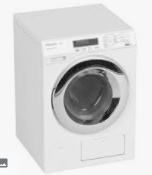 Vaskemaskiner
Pris i dag
Hvis ja og prioritering af vaskemaskine
Personligt brug af fællesvaskeri eller eget køb af vaskemaskine? 
Henlæggelser i alt, fællesvaskeri er en del af konto 116 
2020 kr. 3.000.000,-  
2019 kr. 2.851.000,-  
2018 kr. 2.700.000,-  

Budget 2021 for fællesvaskeriet kr. 745.000,- (skifte / nyindkøb) 
HUSK alle udgifter til fællesvaskeriet og alle indtægter
Ny vaskemaskine anslået kr. 3.330,-pr. stk.  levetid 5-7 år
Huslejestigning 
Kr. 900.000 (køb)
Kr. 60 forventet huslejestigning pr. måned pr. lejemål 


Øvrigt
Sæbeforbrug 
El 
Bekvæmmelighed og tidssvarende = mere attraktive lejemål
Arbejdsbestyrelsens arbejde
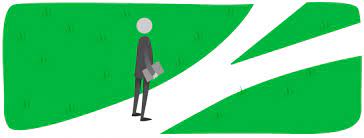 Krav til Plus Bolig – muliges eller umuliges kunst
Fordele og ulemper ved alt 
Vurderingen er at der er flere fordele end ulemper ved et salg – derfor anbefales salg
Vise / beskrive muligheder for den økonomi der kommer fra et givent salg  
Fælleshus, vaskemaskine/tørretumbler, carporte 
Vise / beskriv muligheder ved et nej  
Renovering – der er kun 1 til at betale, dem der bor i afdelingen
Status og hvad så nu…?
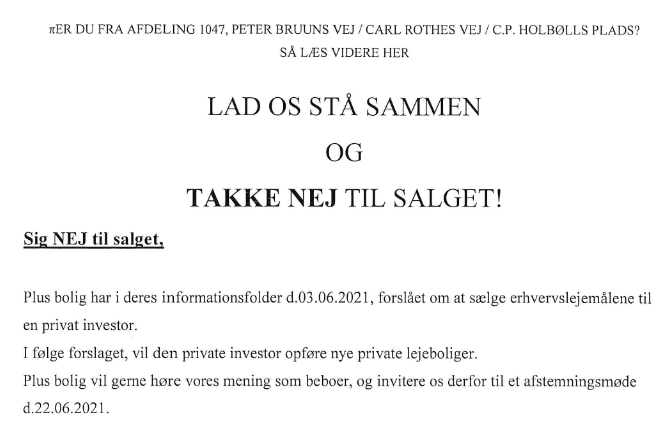 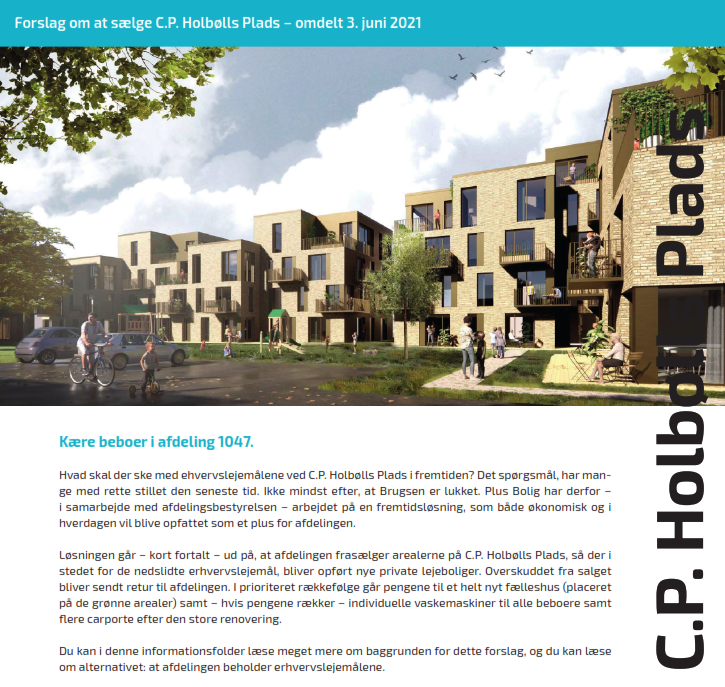 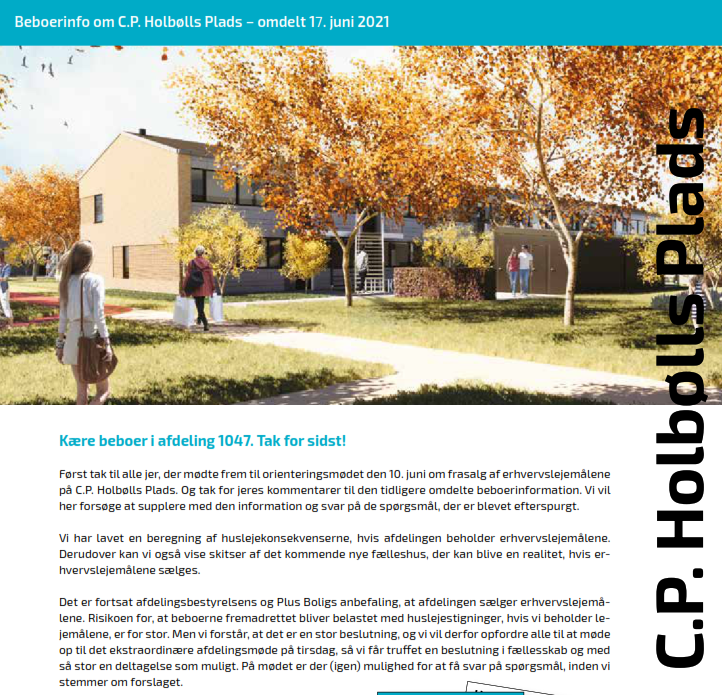 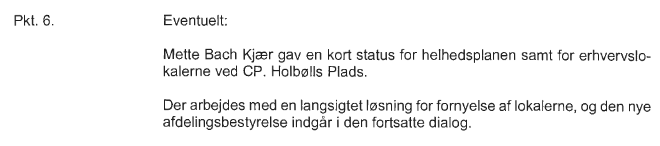 Spørgsmål og åben dialog
Husk og krav: god tone, vi taler ordentligt til hinanden 

Mikael Bøttcher, bygningskonstruktør 
Projektansvarlig afd. 1047
Eksempler på huslejestigning ved nej
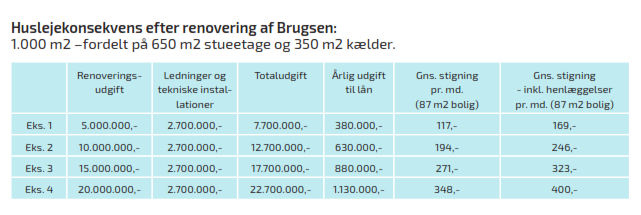 Afstemning
Alle husstande har 2 stemmer 

JA 
Du stemmer for salg af C. P. Holbølls Plads 


NEJ
Du stemmer imod salg af C.P. Holbølls Plads 

Resultat:
Blanke stemmer 4 stk. 
42 stemte ja
54 stemte nej